Singly Linked listsPart 2
Revised based on textbook author’s notes.
Removing nodes
Last time we discussed removing a node from a singly linked list





In general, removing a node involves a search first.
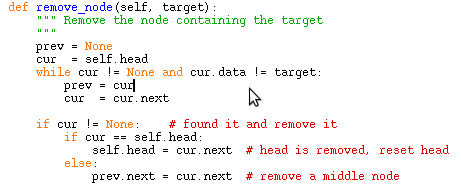 List search
def search(self, target ):
  cur_node = self.head
  while cur_node is not None and \ 
        cur_node.data != target :
    cur_node= cur_node.next
 
  return cur_node
What are the possible return values?
How to insert a node into a sorted list?
Insert a node to sorted list
How to insert a value 14 into this list?
tail
head
Two steps:
Find where it should be inserted
Put the node in place
7
13
19
45
Be careful in the cases of first and last node.
Find the correct place
Assume sorting the list in ascending order, how to find the proper place for a new node?
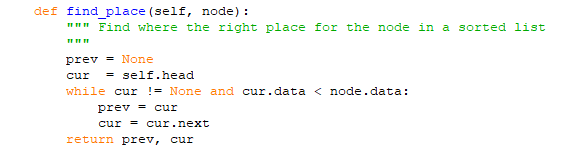 Insert the node
Need to consider two cases:
-- Insert in  after the head
-- Insert before the head
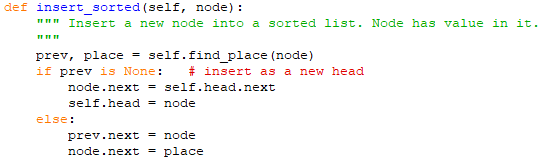 Swap two nodes
How to swap two nodes in a linked list?
prev2
prev1
node1
node2
Try to work it out yourself
7
10
My version of swap()
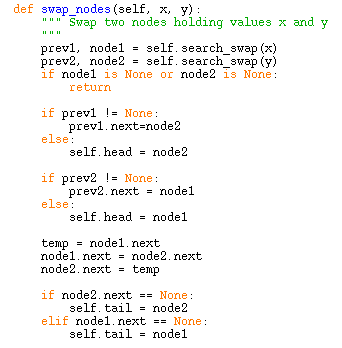 Sort an existing list
Given a list, how to sort it into a ascending order?
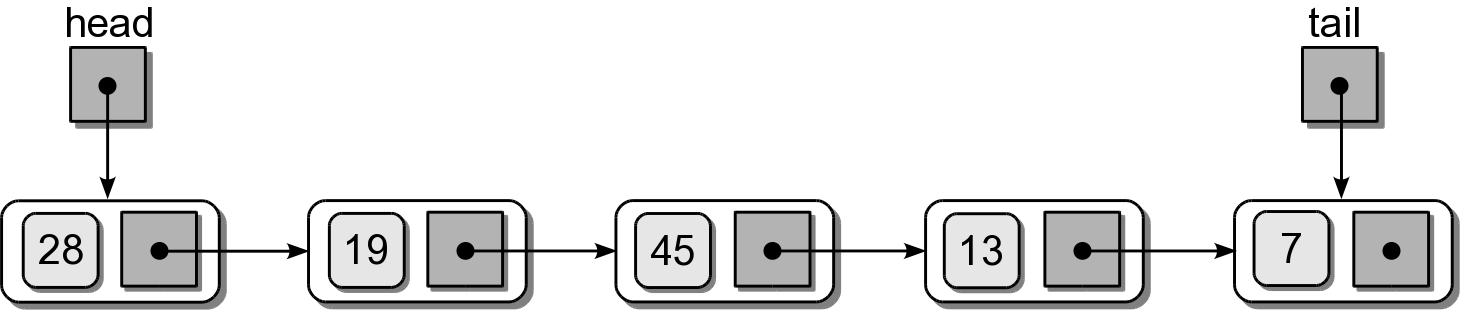 tail
head
7
13
19
45
My version of search_swap()
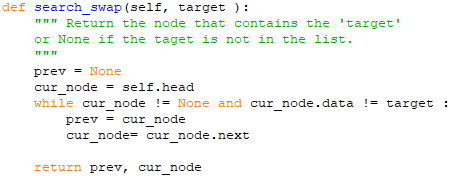 Now we can put them together
Your exercise!